第34回伊勢原リサーチセミナー
日時：2017年1月30日（月） 18:00～19:30
会場：東海大学伊勢原キャンパス（付属病院）　
　　　　　　　　　３号館　１F　会議室
　　　　神奈川県伊勢原市下糟屋143　0463-93-1121
深川 雅史 先生
 東海大学医学部 内科学系 腎内分泌代謝内科　教授
総合司会
Session１：製品紹介
『高リン血症治療剤　ホスレノールの最新情報』
　　　　　　　　　　　　　　　　　  　　　　　　　バイエル薬品株式会社
Session２：研究発表
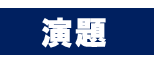 「ポドサイト傷害時における
                   腎内AngiotensinⅡに関する検討」
小泉 賢洋 先生
 東海大学医学部 内科学系 腎内分泌代謝内科　助教
演者
「高血圧・慢性腎臓病における
                        アルドステロンの役割」
Session３：特別講演
柴田 茂 先生

 帝京大学医学部附属病院 内科学講座
 准教授
演題
演者
演者
※「軽食」をご用意しておりますが、ご所属施設の内規に準じてご対応をお願い申し上げます。
共催　伊勢原リサーチセミナー・バイエル薬品株式会社
次回2月27日（月）開催
【会場案内図】
　　東海大学医学部　３号館 １階　会議室
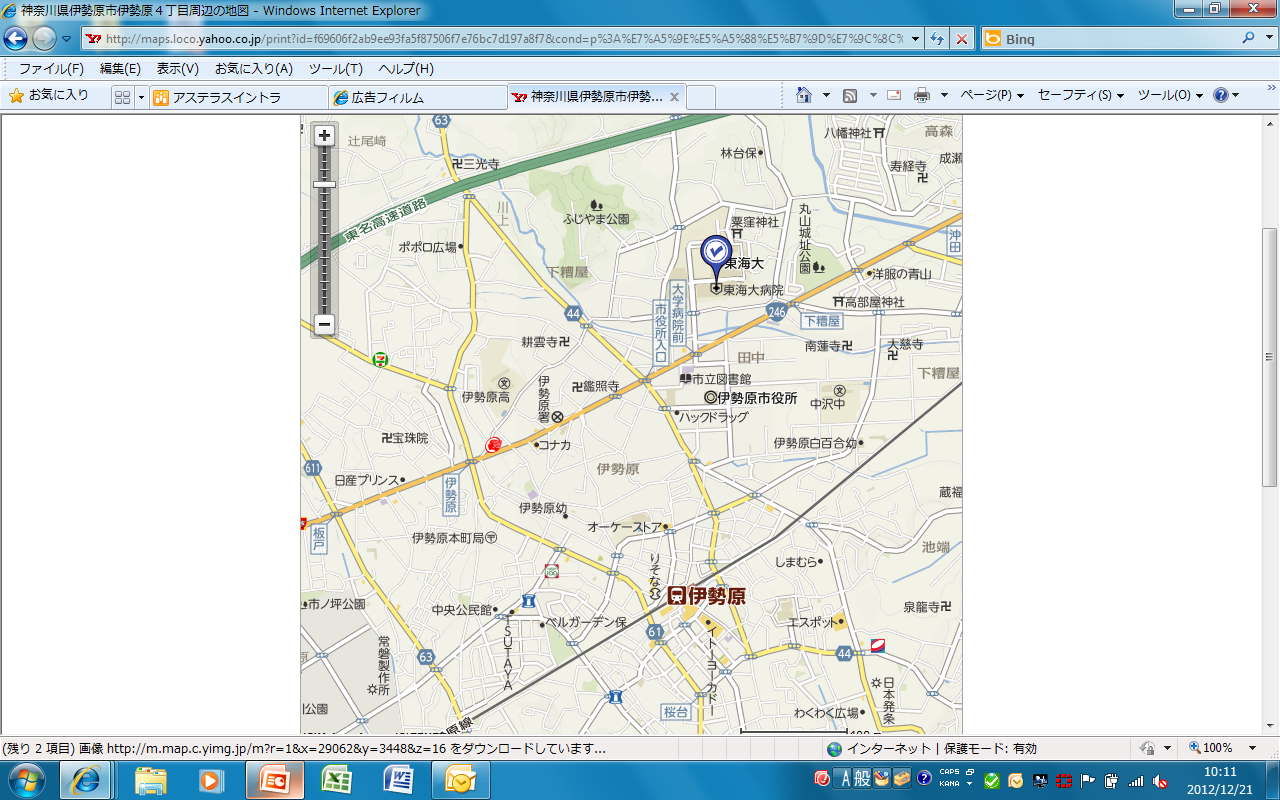 （東海大学医学部　構内図）
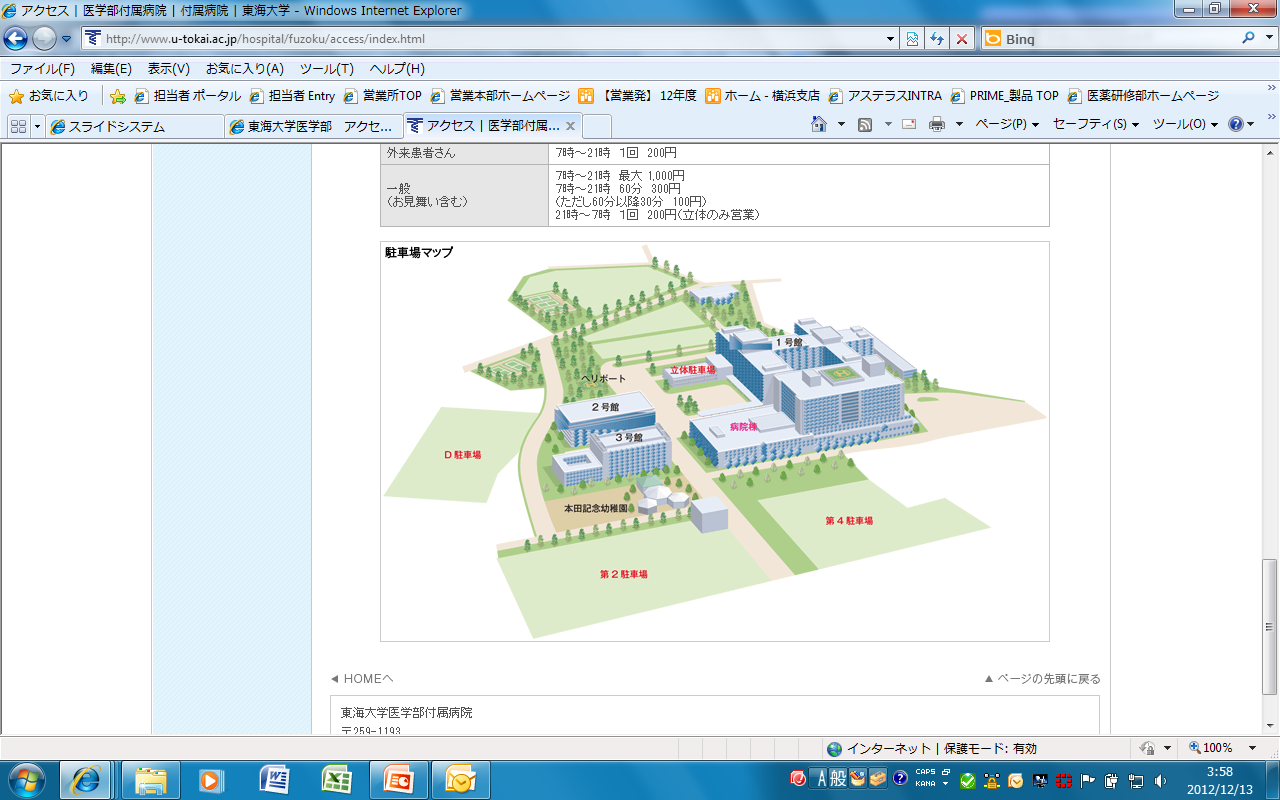 国道246号線側